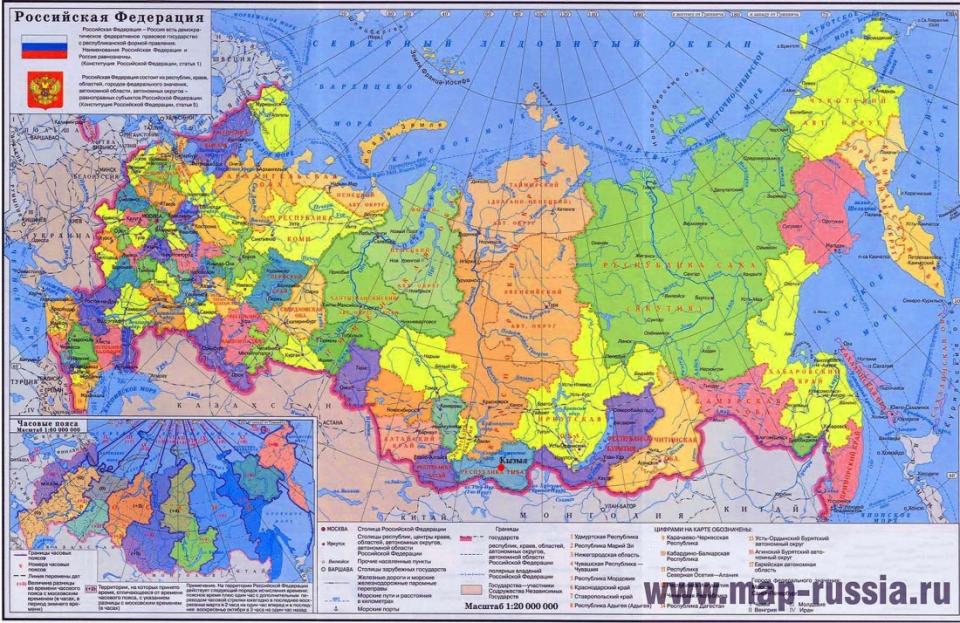 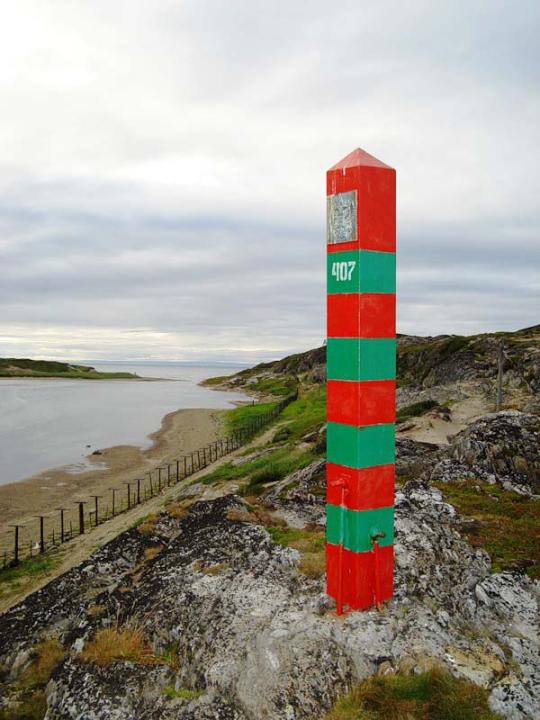 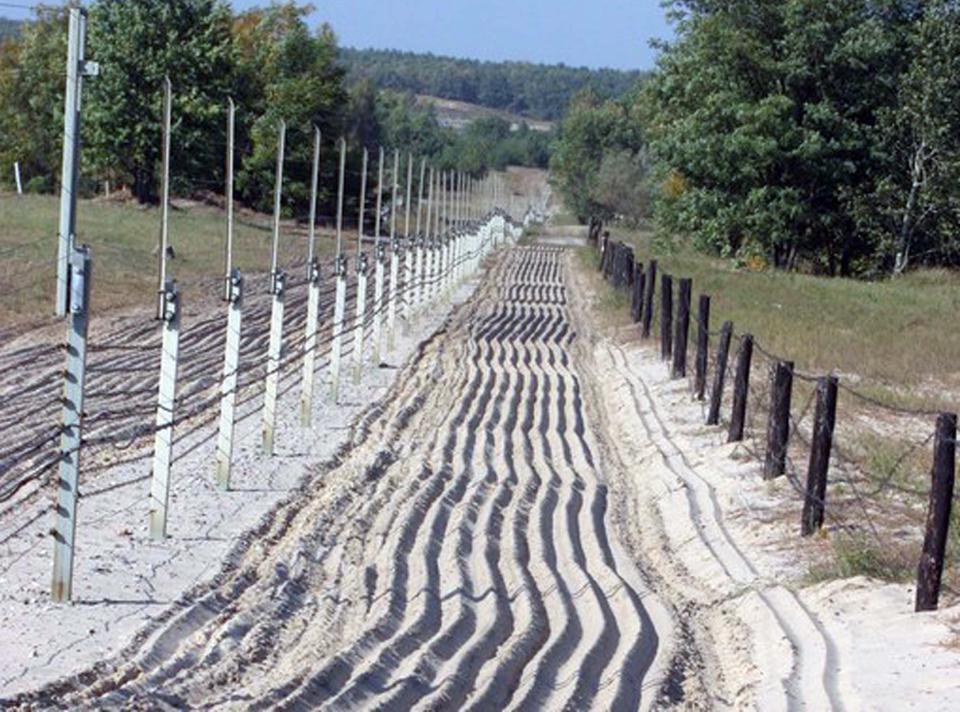 Пограничный пункт пропуска
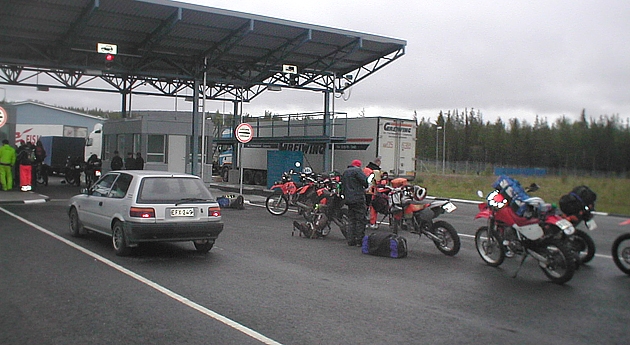 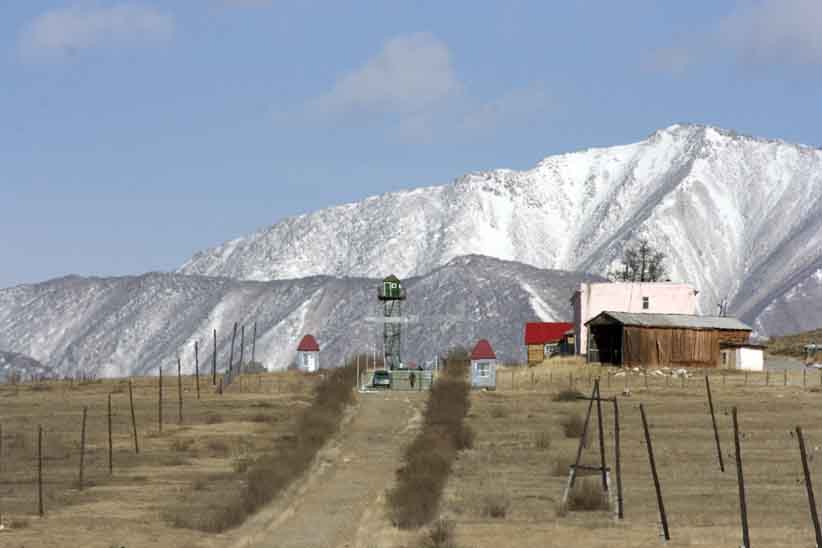 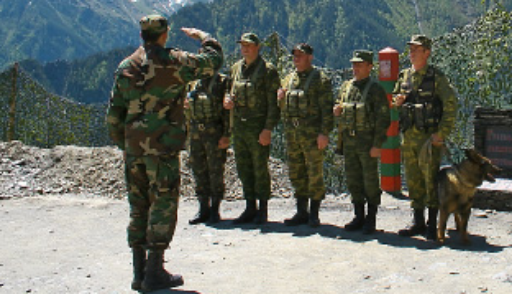 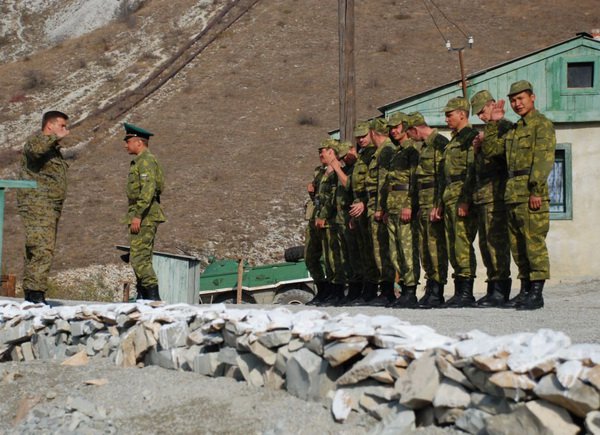 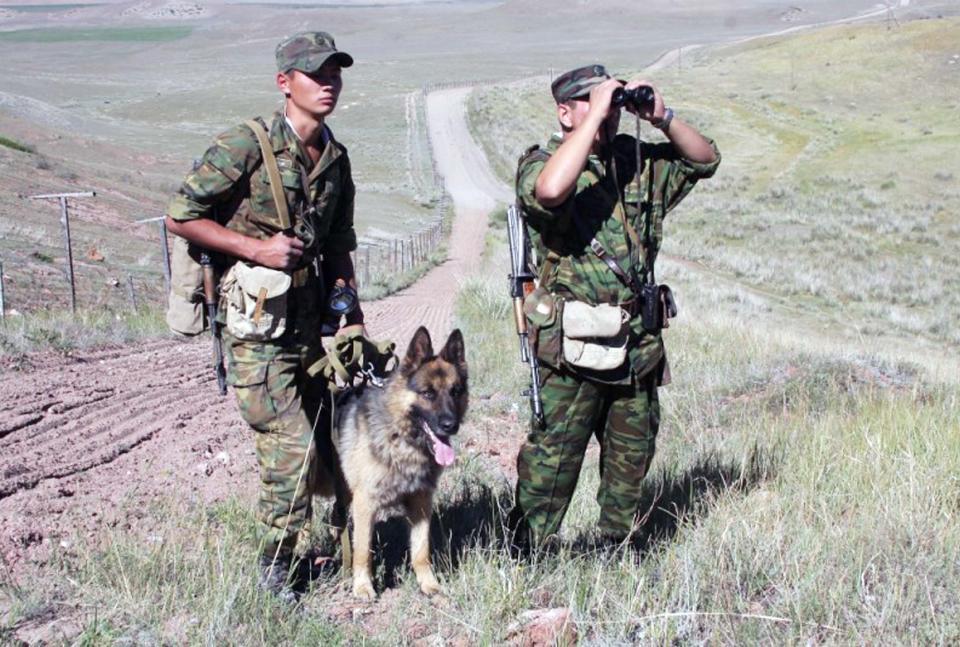 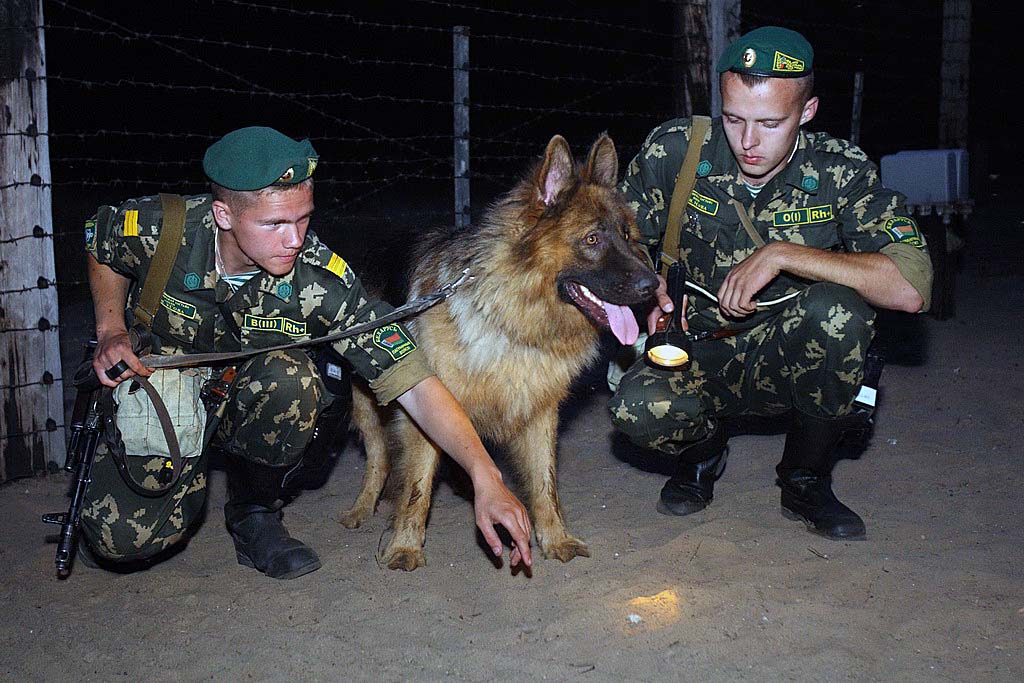 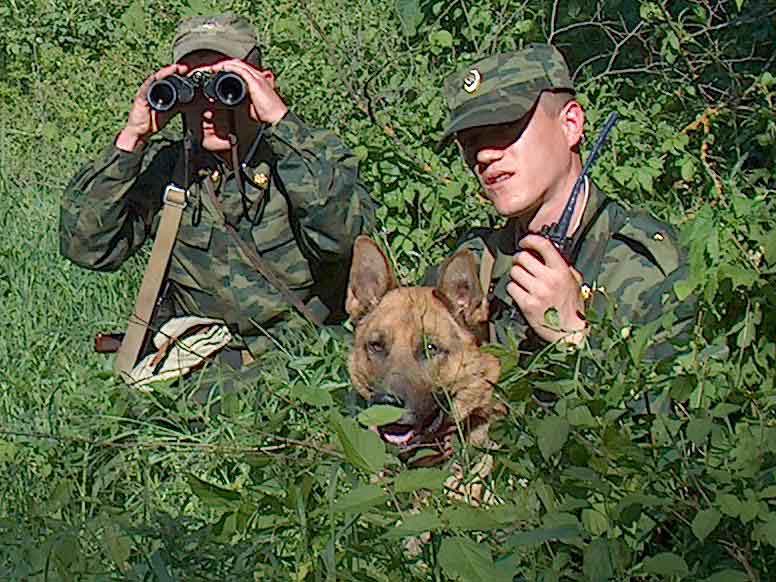 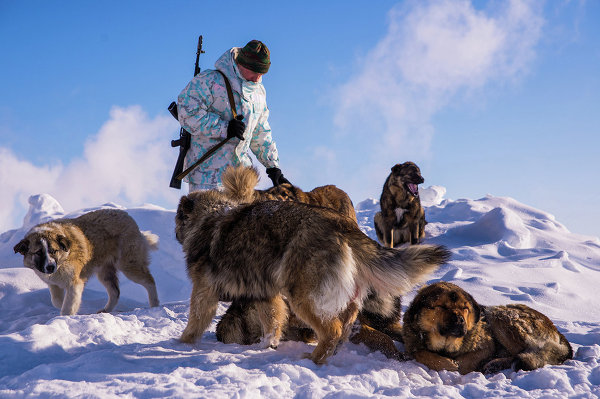 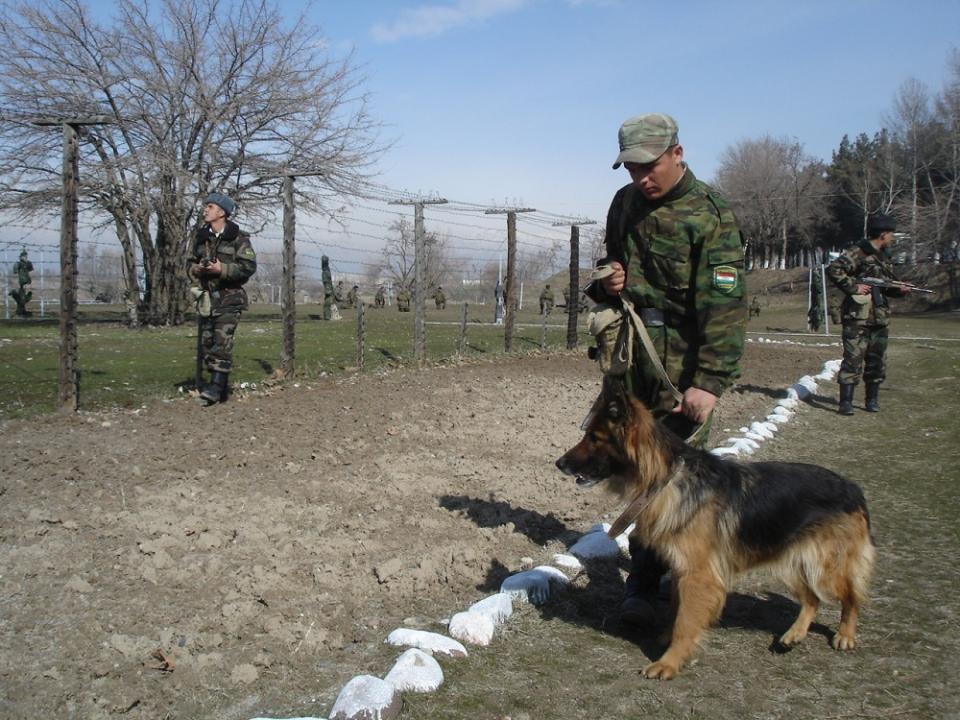 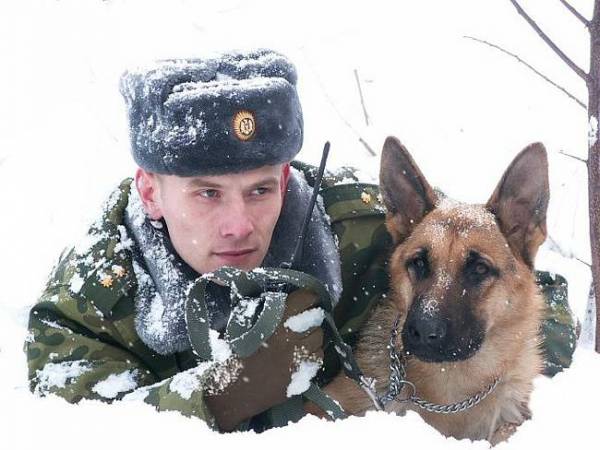 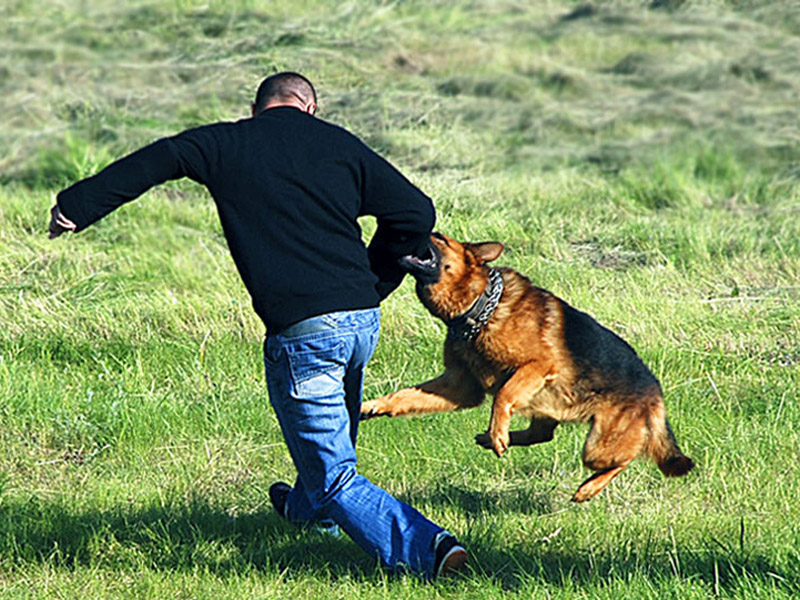 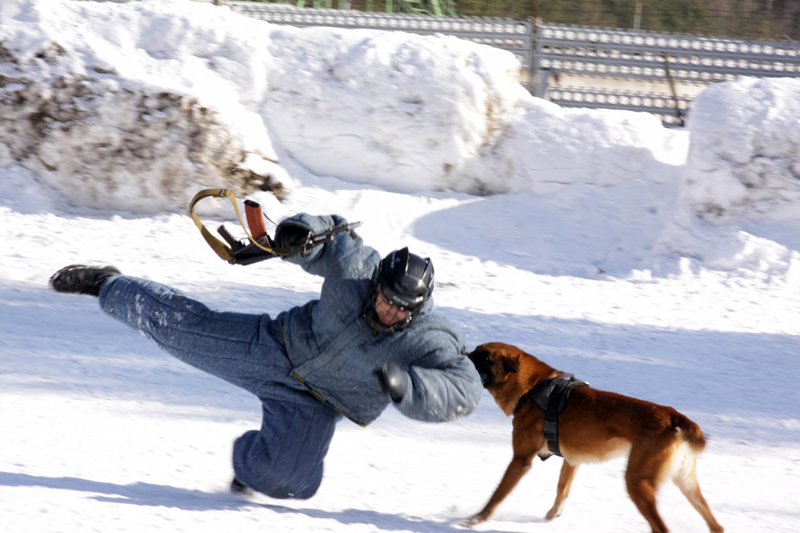 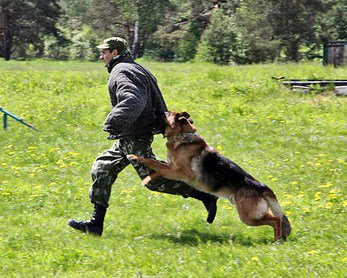 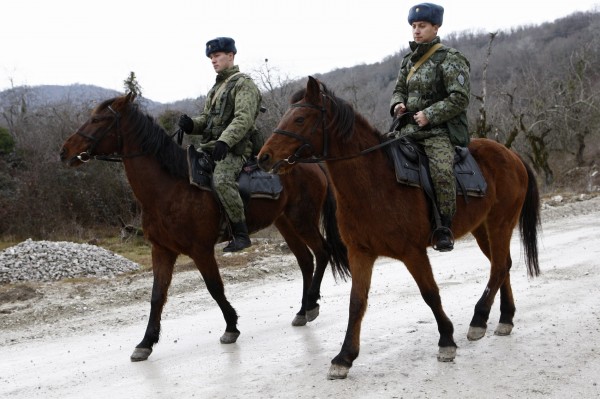 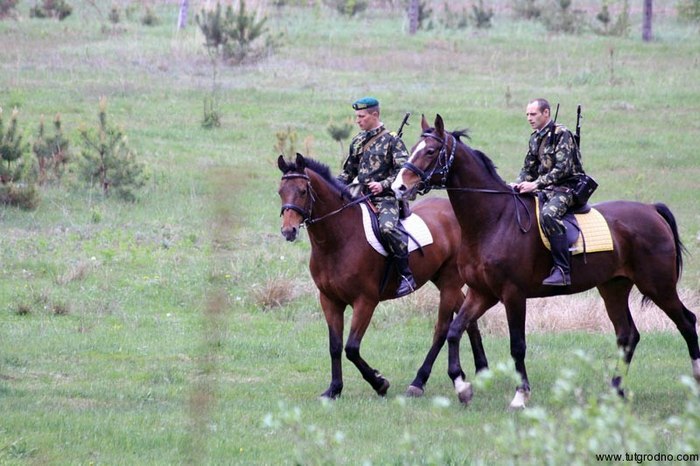 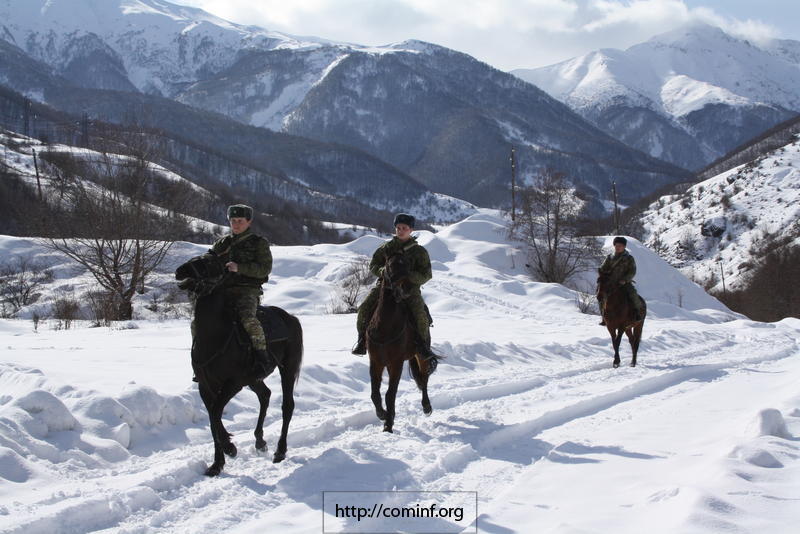 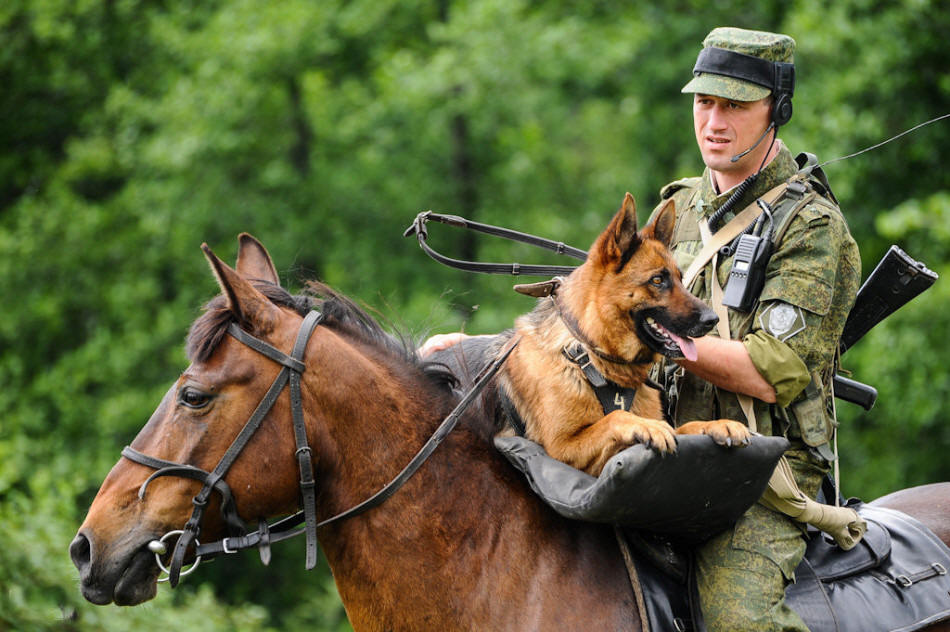 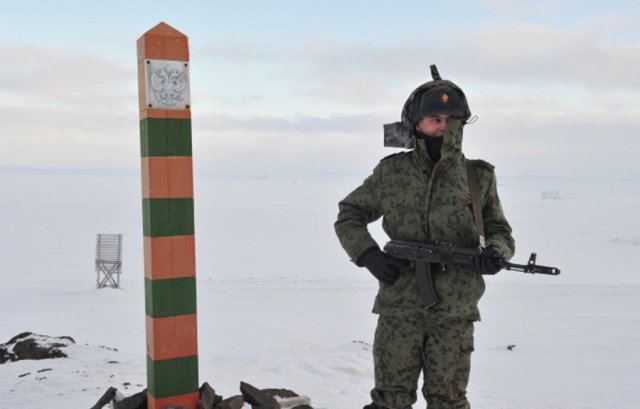 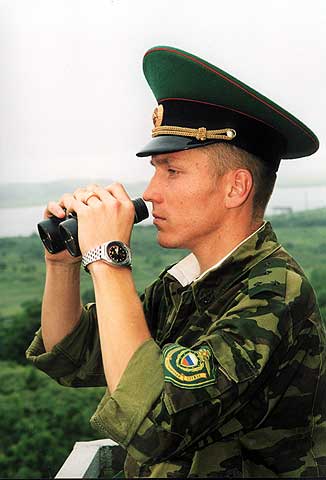 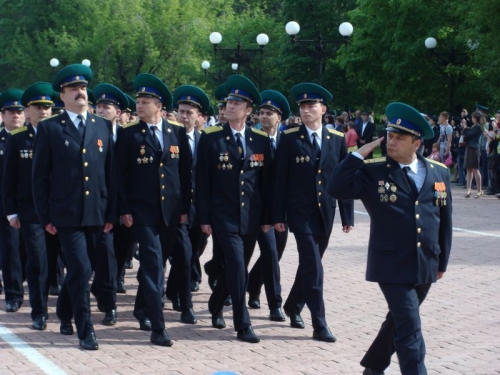